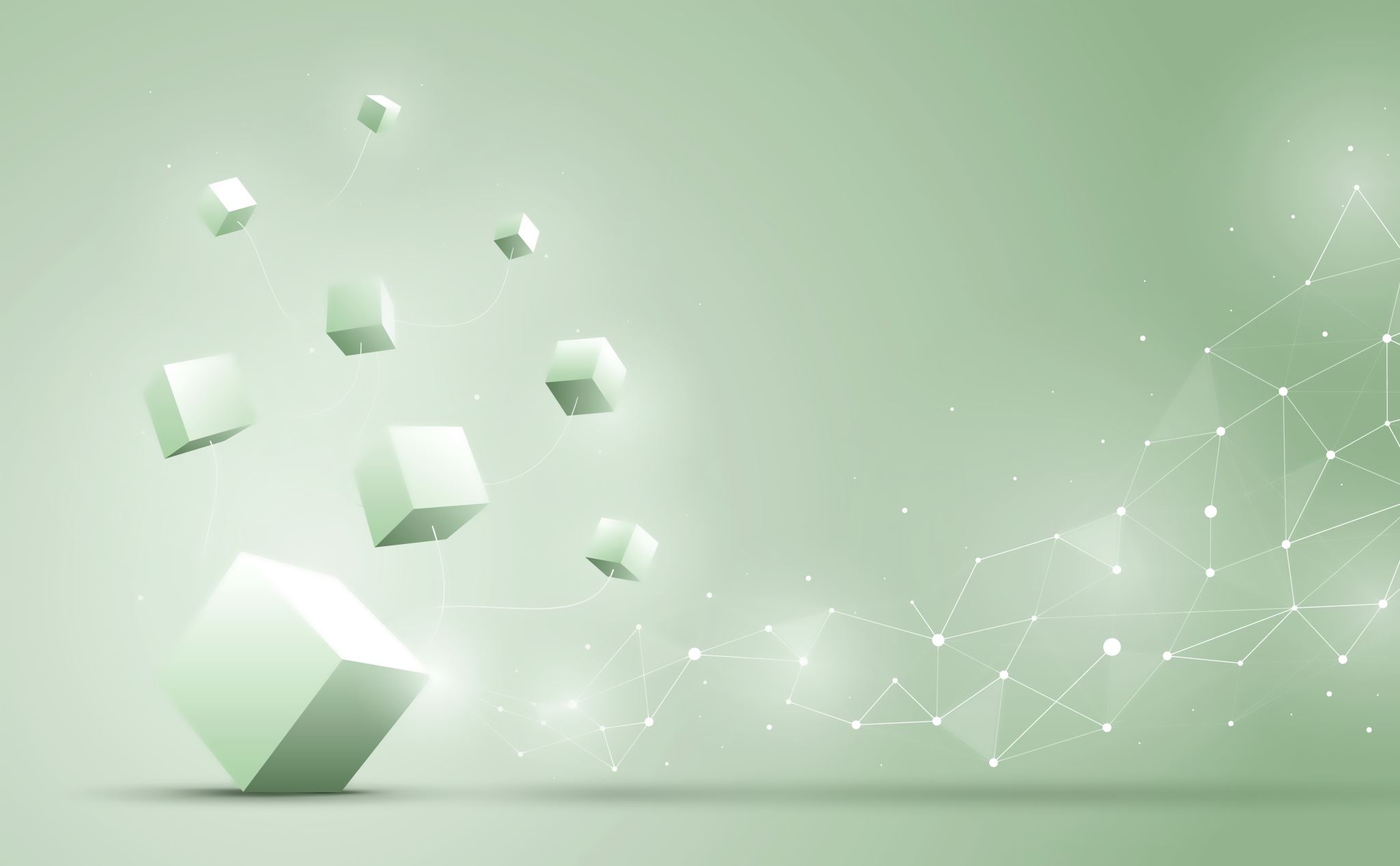 Ασφάλεια λογισμικού και βάσεων δεδομένων
Διάλεξη 10η 
M.Sc. CyberSecurity
Ορισμός
Η ασφάλεια της βάσης δεδομένων σημαίνει την προστασία μιας βάσης δεδομένων από μη εξουσιοδοτημένη πρόσβαση, είτε σκόπιμη είτε ακούσια. 
Η ασφάλεια της βάσης δεδομένων απαιτεί μηχανισμούς που προστατεύουν μια βάση δεδομένων από τις σκόπιμες ή τυχαίες απειλές. 
Τέτοιοι μηχανισμοί επηρεάζουν τo υλικό, το λογισμικό, τους ανθρώπους και τα δεδομένα ενός συστήματος διαχείρισης βάσεων δεδομένων.
Απειλές
Μια απειλή είναι οποιαδήποτε κατάσταση ή γεγονός, είτε σκόπιμο είτε ακούσιο, που μπορεί να επηρεάσει αρνητικά ένα σύστημα. Δείγματα απειλών:
Μη εξουσιοδοτημένη τροποποίηση ή αντιγραφή δεδομένων.
Χρήση των μέσων πρόσβασης άλλου ατόμου.
Αλλαγή του κώδικα.
Μη βέλτιστη λειτουργία του συστήματος ή και απώλεια αυτού.
Αντίμετρα
Τα αντίμετρα κυμαίνονται από τους φυσικούς ελέγχους έως τους διοικητικούς ελέγχους. 
Η ασφάλεια του Συστήματος Διαχείρισης Βάσεων Δεδομένων (DBMS) είναι τόσο καλή όσο η ασφάλεια του λειτουργικού συστήματος που εκτελεί το DBMS. 
Λαμβάνουμε υπόψη τους ακόλουθους ελέγχους ασφάλειας:
Φυσική ασφάλεια.
Δικτυακή ασφάλεια.
Ασφάλεια Λ.Σ. και αρχείων Β.Δ..
Εξουσιοδότηση και αυθεντικοποίηση.
Κρυπτογράφηση.
Θέασεις (Views).
Αντίγραφα ασφαλείας και ανάκτηση.
Φυσική ασφάλεια
Οι βέλτιστες πρακτικές για τη φυσική ασφάλεια περιορίζουν αυστηρά την πρόσβαση στο φυσικό διακομιστή και τα υλικά συστατικά. Για παράδειγμα, χρησιμοποιούνται κλειδωμένοι χώροι με περιορισμένη πρόσβαση για το υλικό του διακομιστή βάσης δεδομένων και τις συσκευές δικτύωσης. Επιπλέον, περιορίζεται η πρόσβαση στα μέσα αντιγραφής ασφαλείας αποθηκεύοντάς τα σε ασφαλή τοποθεσία εκτός του τόπου εργασίας.
Ένα σχέδιο ελέγχου πρόσβασης θα πρέπει να ξεκινά με φυσικά μέτρα ασφαλείας για το κτίριο ίδια, με ειδικές προφυλάξεις για τις εγκαταστάσεις υπολογιστών. Η σχεδίαση ενός φυσικά ασφαλούς κτιρίου είναι εκτός του πεδίου του σχεδιαστή βάσεων δεδομένων. Ωστόσο, ο διαχειριστής βάσεων δεδομένων ή ο διαχειριστής δεδομένων θα πρέπει να μπορεί να προτείνει μέτρα που θα ελέγχουν την πρόσβαση στις εγκαταστάσεις της βάσης δεδομένων. 
Συχνά αυτά τα μέτρα ασφαλείας ξεκινούν από την είσοδο, όπου όλοι οι υπάλληλοι πρέπει να αναγνωρίζονται οπτικά από φύλακες ή με τη χρήση καρτών, αποτυπωμάτων χεριών, εγγραφών ή άλλων μηχανισμών. Απαιτείται επιπρόσθετη αναγνώριση για την είσοδο στις εγκαταστάσεις του υπολογιστή. Τα μέτρα φυσικής ασφάλειας θα πρέπει να επεκταθούν για να καλύπτουν κάθε τοποθεσία όπου αποθηκεύονται offline δεδομένα, όπως αντίγραφα ασφαλείας.
Δικτυακή ασφάλεια (1 / 2)
Τα firewall παρέχουν επίσης αποτελεσματικούς τρόπους για την εφαρμογή της πολιτικής ασφαλείας ενός οργανισμού
Οι συνδέσεις μεταξύ RDBMS, Β.Δ. και εφαρμογών που το χρησιμοποιούν πρέπει να είναι κρυπτογραφημένες.
Δικτυακή ασφάλεια (2 / 2)
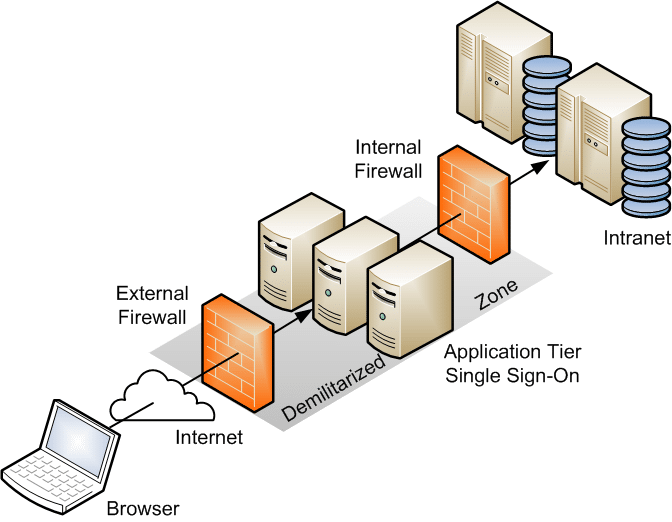 Ασφάλεια Λ.Σ.
Τα πακέτα υπηρεσιών και οι αναβαθμίσεις του λειτουργικού συστήματος περιλαμβάνουν σημαντικές βελτιώσεις στην ασφάλεια και θα πρέπει να εφαρμόζονται άμεσα. 
Διακοπή ή απενεργοποίηση αχρησιμοποίητων συστατικών  /υπηρεσιών. 
Surface area reduction
Η μείωση της επιφάνειας επίθεσης βοηθά στη βελτίωση της ασφάλειας παρέχοντας λιγότερες δυνατότητες για επιθέσεις στο σύστημα. Το κλειδί για τον περιορισμό της επιφάνειας επίθεσης σ’ ένα RDBMS περιλαμβάνει την εκτέλεση των απαιτούμενων υπηρεσιών με την αρχή του “ελάχιστου προνομίου", χορηγώντας στις υπηρεσίες και στους χρήστες μόνο τα κατάλληλα δικαιώματα.
Ασφάλεια Λ.Σ. – Αρχεία Β.Δ.
Ένα RDBMS χρησιμοποιεί αρχεία του λειτουργικού συστήματος για τη λειτουργία και την αποθήκευση δεδομένων. 
Oι βέλτιστες πρακτικές για την ασφάλεια των αρχείων απαιτούν τον περιορισμό της πρόσβασης σε αυτά τα αρχεία (σε χρήστες, ομάδες χρηστών, ρόλους).
Εξουσιοδότηση και αυθεντικοποίηση
Εξουσιοδότηση σημαίνει την παραχώρηση ενός δικαιώματος ή ενός προνομίου για νόμιμη πρόσβαση σε ένα σύστημα ή στους πόρους που διαχειρίζεται ένα σύστημα. 
Η εξουσιοδότηση συνήθως είναι ενσωματωμένη στο λογισμικό και καθορίζει σε ποιο σύστημα ή αντικείμενο μπορεί να έχει πρόσβαση ένας χρήστης και τι επιτρέπεται να κάνει με αυτό.
Στη διαδικασία της εξουσιοδότησης, ένα υποκείμενο (principal) που εκπροσωπεί έναν χρήστη ή ένα πρόγραμμα αιτείται και λαμβάνει πρόσβαση σε ένα αντικείμενο (securable), όπως έναν σχεσιακό πίνακα, μια σχεσιακή όψη κ.λπ. 
Η διαδικασία της εξουσιοδότησης απαιτεί την αυθεντικοποίηση του υποκειμένου.
Εξουσιοδότηση και αυθεντικοποίηση
Η αυθεντικοποίηση είναι ένας μηχανισμός που καθορίζει εάν ένας χρήστης είναι αυτός που ισχυρίζεται ότι είναι. 
Ένας διαχειριστής συστημάτων είναι υπεύθυνος για την παροχή πρόσβασης στους χρήστες σε έναν υπολογιστικό σύστημα δημιουργώντας τους ατομικούς λογαριασμούς χρήστη
Username / password
Για να μειωθεί ο συνολικός αριθμός των ονομάτων χρηστών και κωδικών πρόσβασης, είναι δυνατόν να γίνει αυθεντικοποίηση της πρόσβασης του χρήστη σε ένα σύστημα βάσεων δεδομένων μέσω προηγούμενης αυθεντικοποίησης πρόσβασης σε ένα λειτουργικό σύστημα. 
Μια τέτοια λύση δεν είναι τόσο ασφαλής όσο δύο ξεχωριστοί κωδικοί πρόσβασης και είναι σύμφωνη με μια αρχή που λέει ότι η απλοποίηση της πρόσβασης στα δεδομένα πάντα μειώνει την ασφάλεια των δεδομένων.
Επίσης μπορούν να χρησιμοποιηθούν και τρίτα συστήματα (Active Directory, Radius κλπ)
Έλεγχος Πρόσβασης  - Role-based Access Control
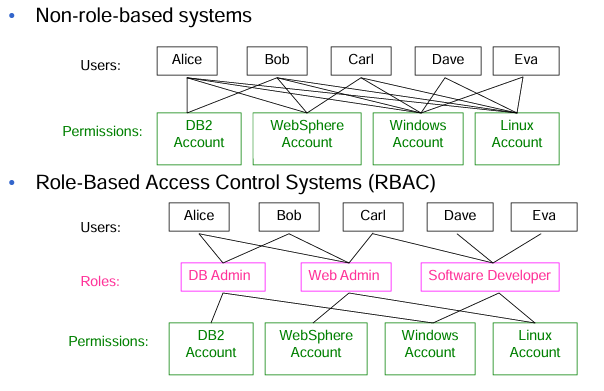 Principals
Οι αρχές (principals) είναι οντότητες που μπορούν να αιτηθούν πόρους από τον SQL Server. Όπως και άλλα στοιχεία του μοντέλου εξουσιοδότησης του SQL Server, οι αρχές μπορούν να οργανωθούν σε ιεραρχία. 
Το εύρος επιρροής μιας αρχής εξαρτάται από το πεδίο ορισμού της αρχής: 
Windows, διακομιστής, βάση δεδομένων· και 
Eάν η αρχή είναι αδιαίρετη ή συλλογή.
 Ένα Windows Login είναι ένα παράδειγμα αδιαίρετης αρχής, ενώ ένα Windows Group είναι ένα παράδειγμα αρχής που αποτελεί συλλογή.
Principals (Server level)
SQL Server authentication Login
Windows authentication login for a Windows user
Windows authentication login for a Windows group
Microsoft Entra authentication login for a Microsoft Entra user
Microsoft Entra authentication login for a Microsoft Entra group
Principals (DB level)
Database User 
Database Role
Application Role
Που έχουν πρόσβαση οι Principals ?
Στον server
Στη Β.Δ.
Βάση
Πίνακας
Όψη (view)
DENY SELECT ON OBJECT::Test.TestTable TO TestUser;
Πως υλοποιείται η πρόσβαση
Logs and audit trails
Ένα άλλο σημαντικό εργαλείο ασφαλείας είναι το αρχείο καταγραφής ασφαλείας (security log), το οποίο είναι ένα αρχείο καταγραφής που καταγράφει όλες τις προσπάθειες παραβίασης της ασφάλειας. Η παραβίαση μπορεί απλώς να καταγραφεί στο αρχείο καταγραφής, ή μπορεί να ενεργοποιήσει άμεσο μήνυμα προς τον χειριστή του συστήματος ή προς τον DBA. Η γνώση για την ύπαρξη του αρχείου καταγραφής μπορεί να λειτουργήσει ως αποτροπή από μόνη της. 
Αν ο DBA υποψιάζεται ότι τα δεδομένα εκτίθενται χωρίς να προκαλούν εγγραφές στο αρχείο καταγραφής ασφαλείας, είναι δυνατόν να δημιουργήσει ένα σύστημα ελέγχου (audit trail).
 Ένα τέτοιο σύστημα ελέγχου καταγράφει όλη την πρόσβαση στη βάση δεδομένων, κρατώντας πληροφορίες σχετικά με τον χρήστη που ζήτησε την πρόσβαση, τη λειτουργία που εκτελέστηκε, τον υπολογιστή χρήσης, την ακριβή χρονική στιγμή της εμφάνισης, το στοιχείο δεδομένων, την προηγούμενη τιμή του και τη νέα τιμή του, αν υπάρχει.
 Έτσι, το σύστημα ελέγχου μπορεί να αποκαλύψει τις πηγές ύποπτων λειτουργιών στη βάση δεδομένων, ακόμα και αν εκτελούνται από εξουσιοδοτημένους χρήστες, όπως απογοητευμένοι υπάλληλοι.
Κρυπτογράφηση
Η κρυπτογράφηση των δεδομένων σημαίνει την κωδικοποίηση των δεδομένων με ένα ειδικό αλγόριθμο, ο οποίος καθιστά τα δεδομένα αναγνώσιμα μόνο από τον αποκωδικοποιητή με το κλειδί αποκρυπτογράφησης. Ευαίσθητα δεδομένα μπορούν να κωδικοποιηθούν για να προστατευτούν από εξωτερικές απειλές ή πρόσβαση. 
Κάποια Συστήματα Διαχείρισης Βάσεων Δεδομένων παρέχουν ειδικές δυνατότητες για την κρυπτογράφηση των δεδομένων και την πρόσβαση σε κρυπτογραφημένα δεδομένα μετά την αποκωδικοποίησή τους. Συνήθως υπάρχει μείωση της απόδοσης λόγω του χρόνου που απαιτείται για την αποκωδικοποίηση των δεδομένων.
 Ένας τυπικός κρυπτοσύστημα περιλαμβάνει:
Ένα κλειδί κρυπτογράφησης για την κρυπτογράφηση των δεδομένων (καθαρό κείμενο)
Έναν αλγόριθμο κρυπτογράφησης που, με το κλειδί κρυπτογράφησης, μετατρέπει το καθαρό κείμενο σε κρυπτοκείμενο
Ένα κλειδί αποκρυπτογράφησης για την αποκρυπτογράφηση του κρυπτοκειμένου
Έναν αλγόριθμο αποκρυπτογράφησης για τη χρήση του κλειδιού αποκρυπτογράφησης με το κρυπτοκείμενο και τη δημιουργία του αρχικού καθαρού κειμένου
Business continuity
Backup
Εφόσον είναι εφικτό
Αυτοματοποιημένο
Σε τακτά χρονικά διαστήματα
Resilience
Cluster
Multiple sites
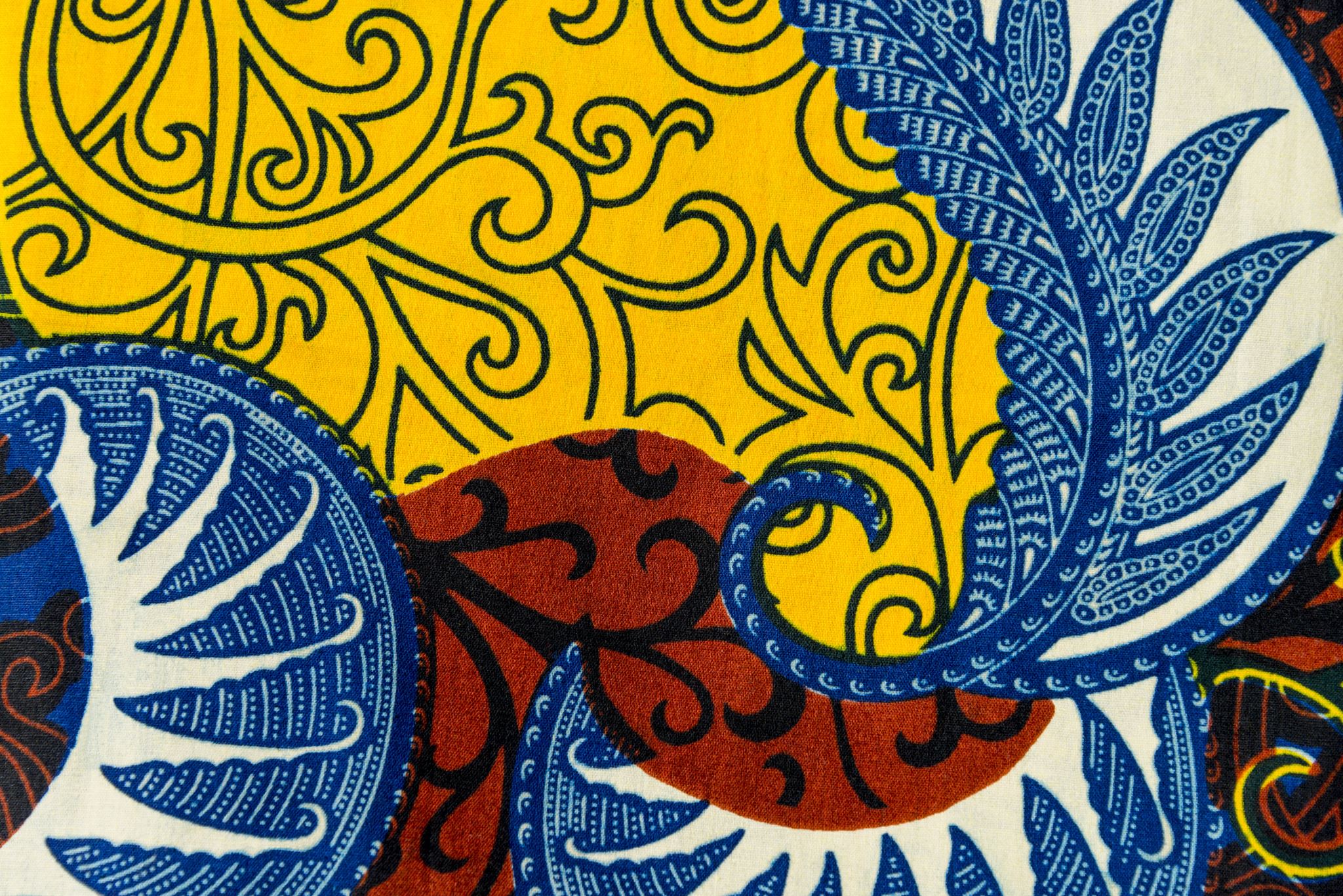 Δήλωση
Η ασφάλεια της βάσης δεδομένων βασίζεται στον Έλεγχο Πρόσβασης με Βάση Ρόλους (RBAC). 
Εάν αυτό είναι αλήθεια, τότε γιατί σε σχεδόν όλες τις εφαρμογές υπάρχει μία και μοναδική συμβολοσειρά σύνδεσης με δικαιώματα διαχειριστή στη βάση δεδομένων;
(Αυτή η δήλωση αναδεικνύει μια σημαντική απόκλιση μεταξύ των βέλτιστων πρακτικών στην ασφάλεια των βάσεων δεδομένων και των συνήθων πρακτικών υλοποίησης.)
Σχόλιο (1 / 2)
Έλεγχος Πρόσβασης με Βάση Ρόλους (RBAC):
Ο RBAC είναι μια προσέγγιση ασφάλειας όπου τα δικαιώματα πρόσβασης αποδίδονται με βάση τους ρόλους εντός ενός οργανισμού. Κάθε ρόλος έχει συγκεκριμένα δικαιώματα και οι χρήστες αποδίδονται σε ρόλους βάσει των ευθυνών τους.
Πλεονεκτήματα: Ο RBAC βοηθά στην ελαχιστοποίηση του κινδύνου μη εξουσιοδοτημένης πρόσβασης διασφαλίζοντας ότι οι χρήστες έχουν μόνο τα δικαιώματα που χρειάζονται για τα καθήκοντά τους.
Σχόλιο (2 / 2)
Μία Συμβολοσειρά Σύνδεσης με Δικαιώματα Διαχειριστή:
Πολλές εφαρμογές χρησιμοποιούν μία μοναδική συμβολοσειρά σύνδεσης με διαχειριστικά δικαιώματα για να συνδεθούν στη βάση δεδομένων. Αυτό σημαίνει ότι η εφαρμογή, ανεξάρτητα από τον χρήστη που την χρησιμοποιεί, χρησιμοποιεί τα ίδια υψηλού επιπέδου διαπιστευτήρια.  Αυτή η πρακτική ενέχει σημαντικούς κινδύνους ασφάλειας:
Μοναδικό Σημείο Αποτυχίας: Αν η συμβολοσειρά σύνδεσης παραβιαστεί, ο επιτιθέμενος αποκτά πλήρη διαχειριστική πρόσβαση στη βάση δεδομένων.
Υπερβολικά Δικαιώματα Πρόσβασης: Οι χρήστες και οι διαδικασίες μπορεί να έχουν περισσότερα δικαιώματα από όσα χρειάζονται, αυξάνοντας τον κίνδυνο ακούσιου ή κακόβουλου χειρισμού δεδομένων.
Προκλήσεις Ελέγχου: Είναι δύσκολο να παρακολουθηθούν οι δραστηριότητες και οι ενέργειες μεμονωμένων χρηστών στη βάση δεδομένων, καθώς όλες οι ενέργειες εκτελούνται με τα ίδια διαπιστευτήρια.
Γιατί Συμβαίνει Αυτό;
Απλότητα: Η χρήση μίας μοναδικής συμβολοσειράς σύνδεσης απλοποιεί την ανάπτυξη και την υλοποίηση της εφαρμογής.
Παλαιά Συστήματα: Παλαιότερα συστήματα και εφαρμογές μπορεί να έχουν σχεδιαστεί έτσι, και η αλλαγή τους μπορεί να είναι πολύπλοκη και δαπανηρή.
Έλλειψη Επίγνωσης: Οι προγραμματιστές και οι διαχειριστές μπορεί να μην είναι πλήρως ενήμεροι για τους κινδύνους ή τις βέλτιστες πρακτικές για την ασφαλή πρόσβαση στη βάση δεδομένων.
Βέλτιστες Πρακτικές
Χρήση της Αρχής των Ελαχίστων Δικαιωμάτων
Βεβαιωθείτε ότι η εφαρμογή χρησιμοποιεί τα ελάχιστα αναγκαία δικαιώματα για τις λειτουργίες της.
   Χρήση Διαφορετικών Συμβολοσειρών Σύνδεσης
Χρησιμοποιήστε διαφορετικές συμβολοσειρές σύνδεσης με τα κατάλληλα δικαιώματα για τα διαφορετικά μέρη της εφαρμογής.
   Δυναμική Διαχείριση Διαπιστευτηρίων
Υλοποιήστε συστήματα που μπορούν να παρέχουν προσωρινά διαπιστευτήρια με τα απαραίτητα δικαιώματα, μειώνοντας τον κίνδυνο έκθεσης μακροπρόθεσμων διαπιστευτηρίων.
   Έλεγχος και Παρακολούθηση
Παρακολουθήστε και καταγράψτε την πρόσβαση στη βάση δεδομένων για να ανιχνεύσετε και να ανταποκριθείτε σε ύποπτες δραστηριότητες άμεσα.
Συμπέρασμα
Ενώ ο RBAC είναι ένα κρίσιμο στοιχείο της ασφάλειας των βάσεων δεδομένων, η χρήση μιας μοναδικής συμβολοσειράς σύνδεσης με διαχειριστικά δικαιώματα είναι μια ευρέως διαδεδομένη αλλά επικίνδυνη πρακτική που υπονομεύει αυτό το μοντέλο ασφάλειας. 
Η μετάβαση σε πιο ασφαλείς πρακτικές, όπως η χρήση πολλαπλών συμβολοσειρών σύνδεσης με δικαιώματα ανάλογα με τον ρόλο και η τήρηση της αρχής των ελαχίστων δικαιωμάτων, μπορεί να βελτιώσει σημαντικά την ασφάλεια της βάσης δεδομένων.